музыкальное королевство
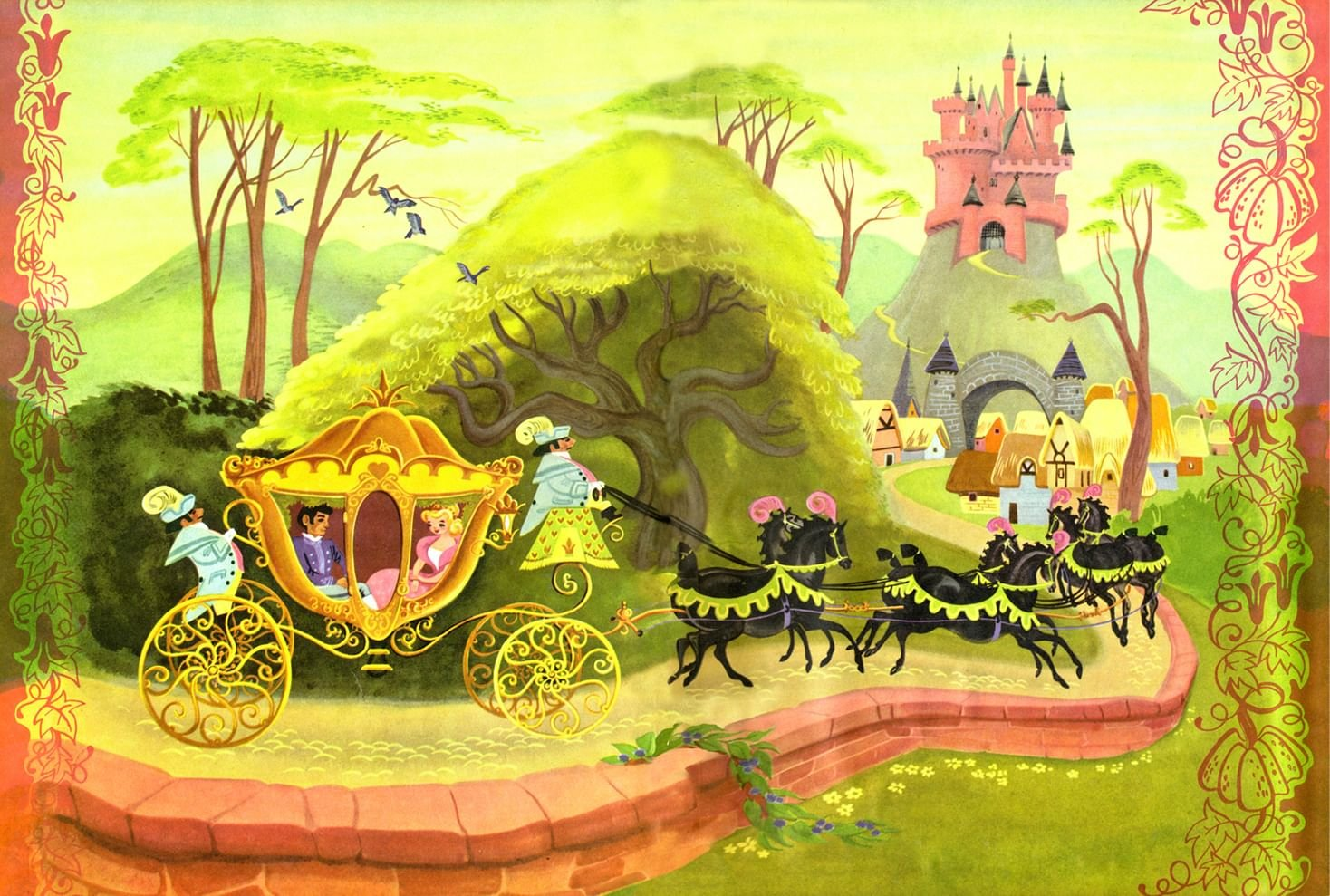 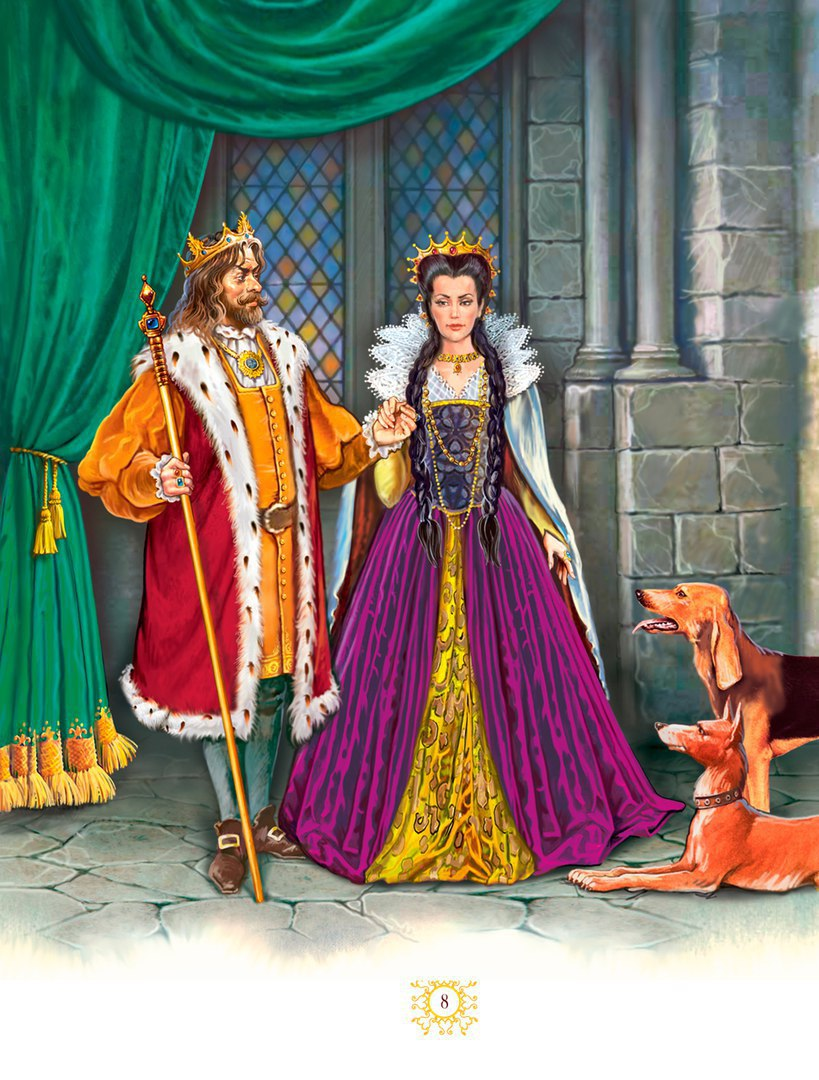 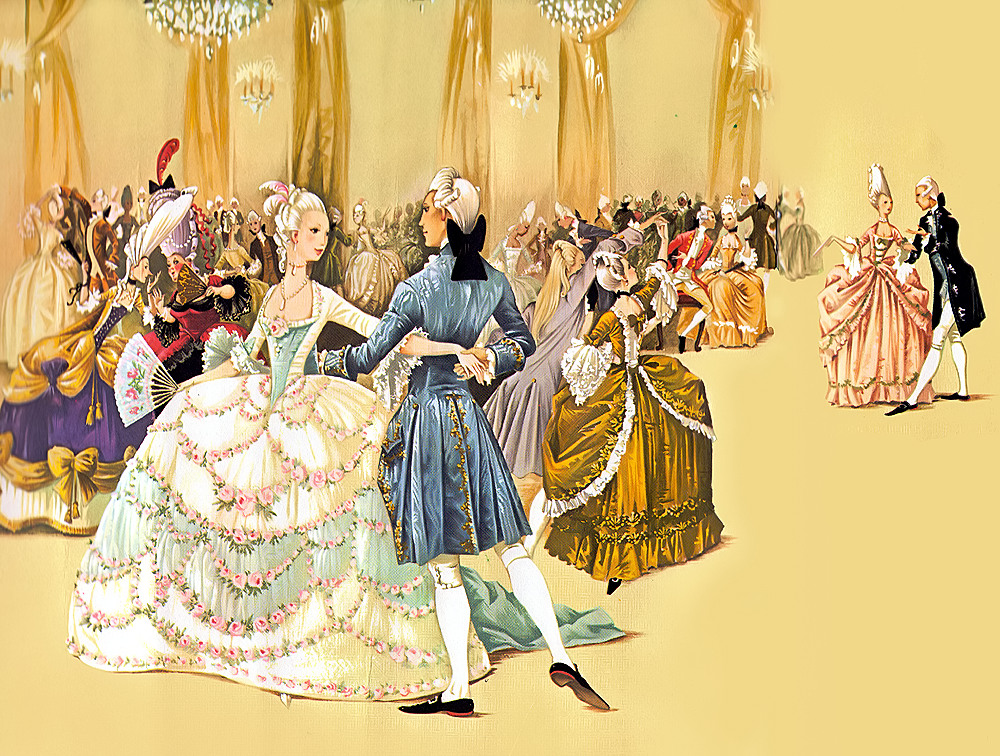 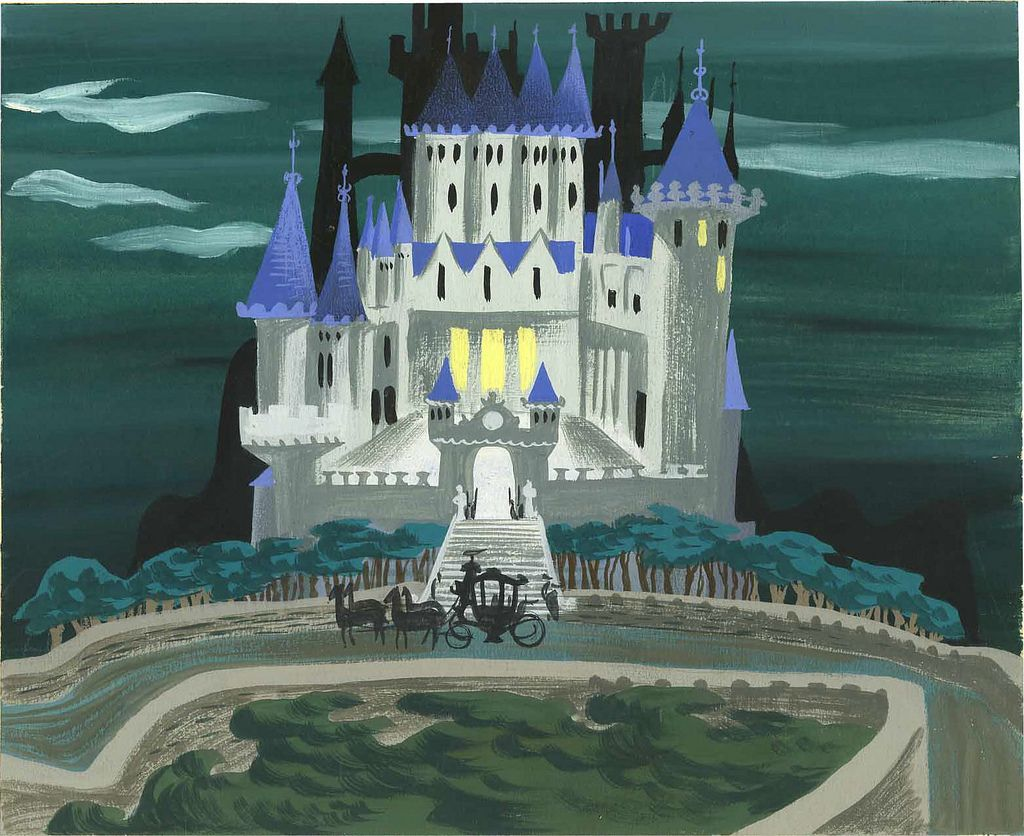 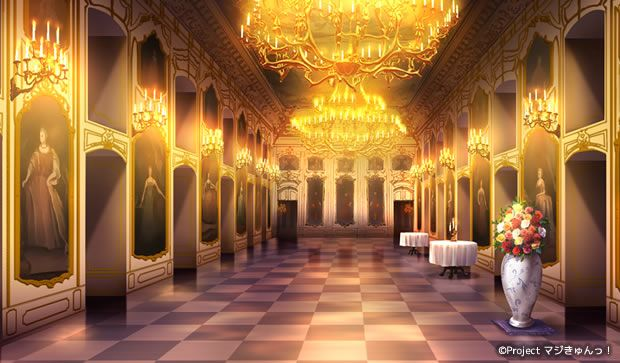